BÀI 1 : TRUYỀN THỐNG GIA ĐÌNH, DÒNG HỌ ( TIẾT 3)
IV. VẬN DỤNG .
- Em hãy giới thiệu về truyền thống tốt đẹp của gia đình, dòng họ mình hoặc một gia đình, dòng họ khác mà em biết. 
Gợi ý: Thông qua bài viết; làm báo ảnh; làm áp phích hoặc làm video,... về gia đình Giáo sư Tôn Thất Tùng hoặc một gia đình tại địa phương em. 
- Em hãy vẽ một bức tranh nói về ước mơ của em trong tương lai để duy trì, phát huy truyền thống của gia đình, dòng họ.
GIỚI THIỆU VỀ TRUYỀN THỐNG GIA ĐÌNH
MỖI NGÀY CUỘC SỐNG ĐI QUA
ĐỂ CÂY ĐẠO ĐỨC NỞ HOA TRONG LÒNG.
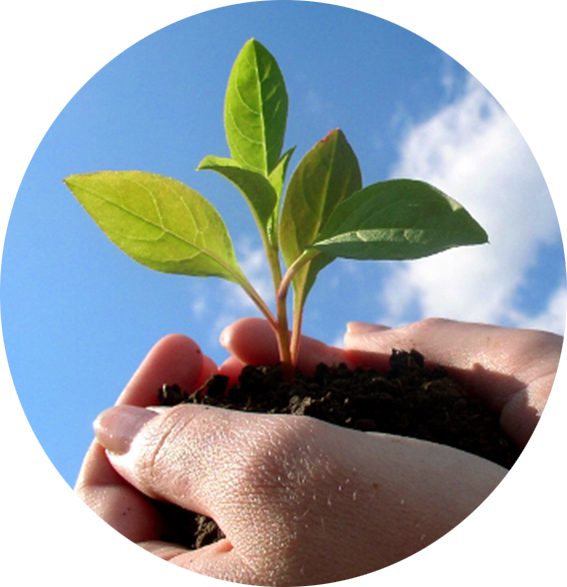 DẶN DÒ
Học nội dung và làm bài tập trong sách bài tập. 
Đọc và chuẩn bị bài 2 : Yêu thương con người.
     + Đọc và trả lời các câu hỏi ở phần : Khởi động, khám phá và luyện tập. 
      + Kể 1 câu chuyện về lòng yêu thương con người.
      + Nêu 5 việc làm thể hiện lòng yêu thương con người và không yêu thương con người. 
       + Nêu 5 câu ca dao, tục ngữ về lòng yêu thương con người.